Chào mừng các em đến với tiết Toán
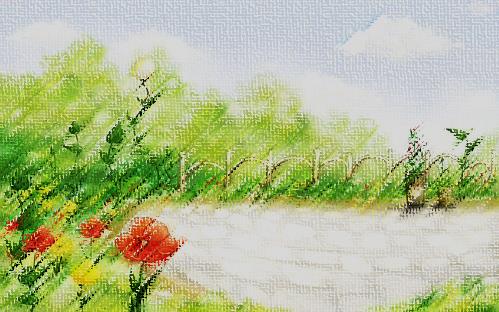 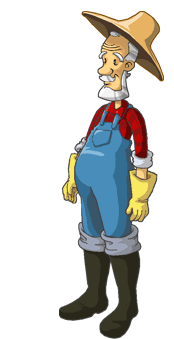 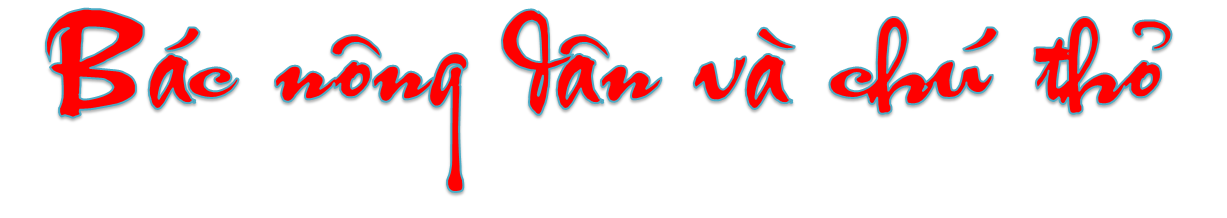 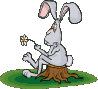 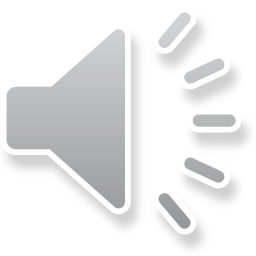 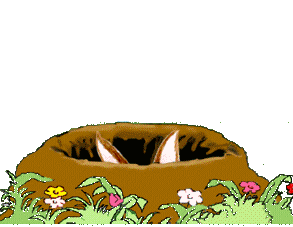 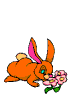 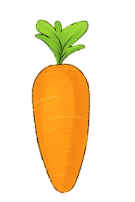 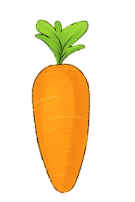 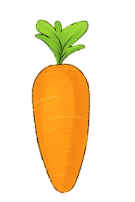 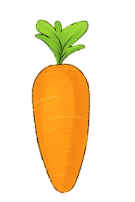 A                B                  C                 D
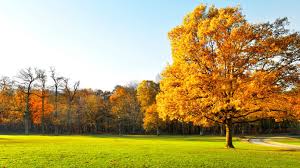 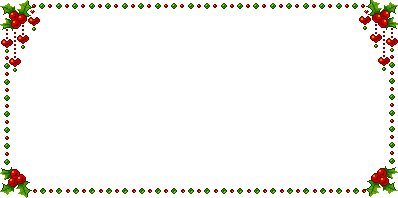 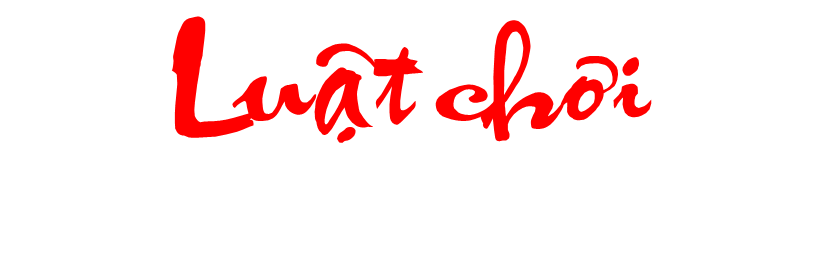 - Học sinh chọn đáp án nào bạn hãy bấm vào củ cà rốt theo đáp án đó.
- Chú thỏ sẽ tự đi đến nhổ cà rốt và sẽ biết được đáp án đúng, sai.
- Cuối cùng bấm vào bác nông dân sẽ ra đáp án đúng.
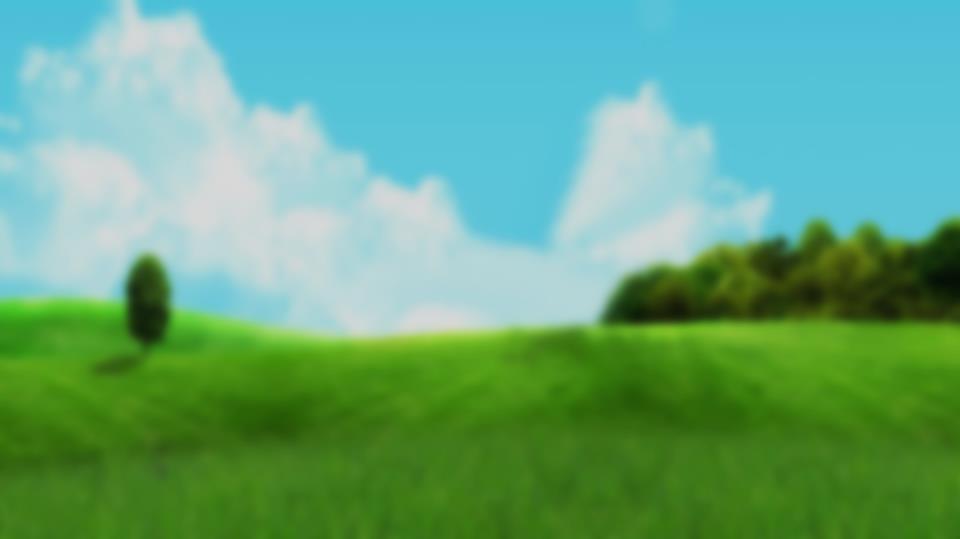 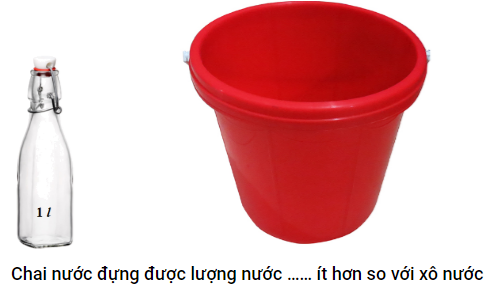 Chai nước đựng …..…xô nước.
C. bằng nhau
B. ít hơn
A. nhiều hơn
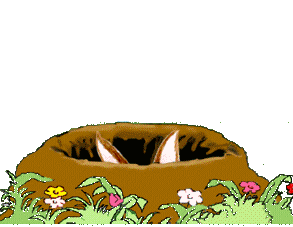 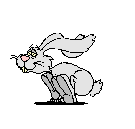 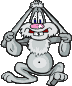 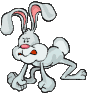 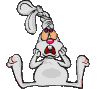 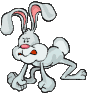 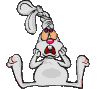 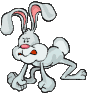 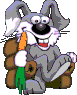 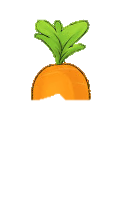 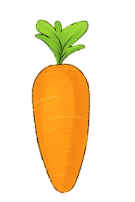 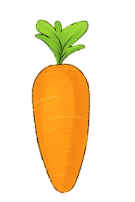 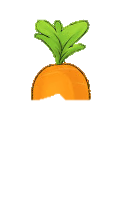 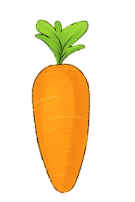 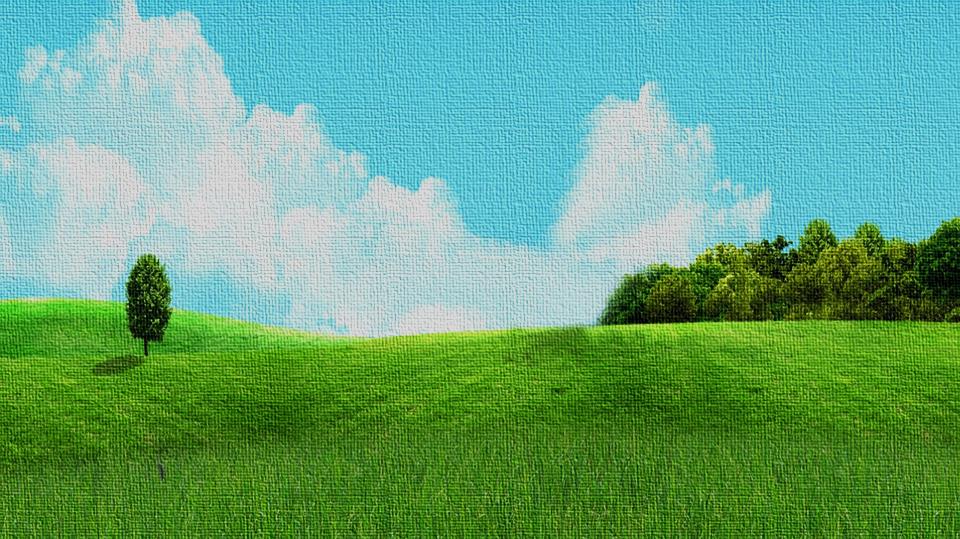 A                                 B                                C
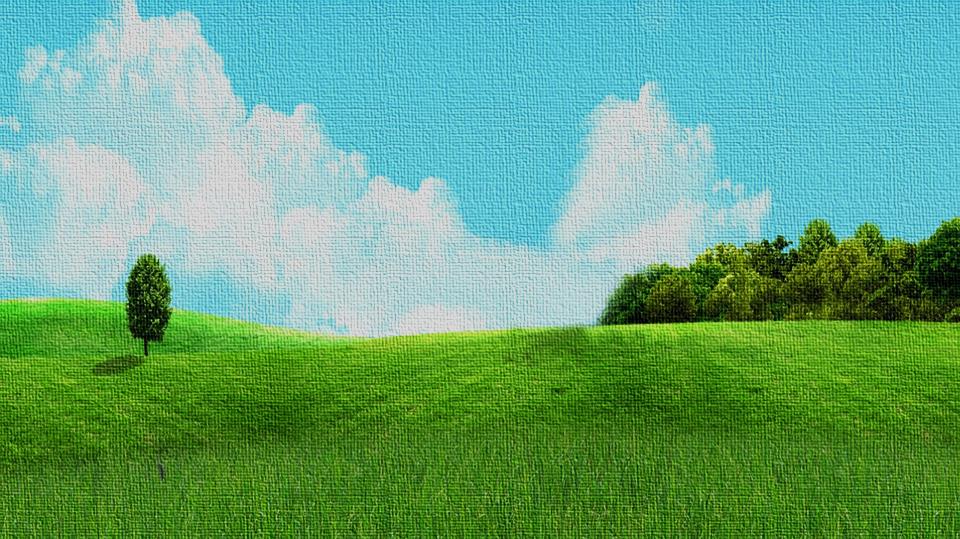 Lít là đơn vị đo khối lượng. Đúng hay sai?
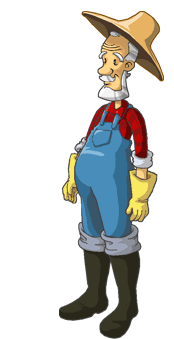 A. sai
B. đúng
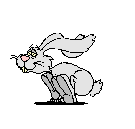 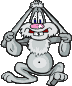 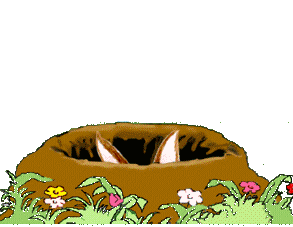 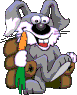 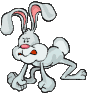 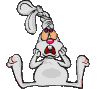 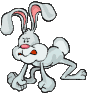 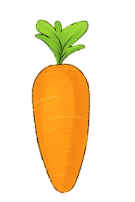 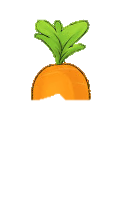 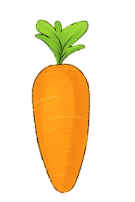 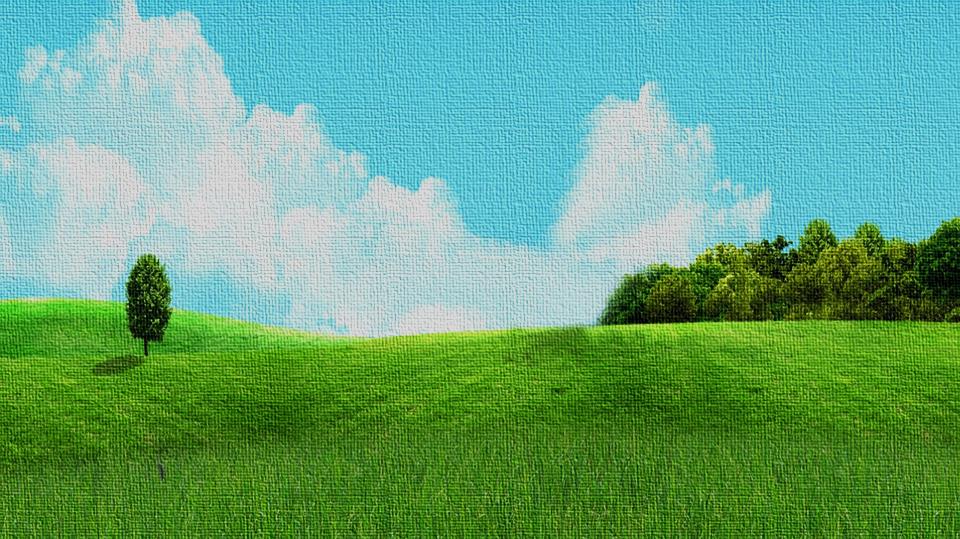 A                                              B
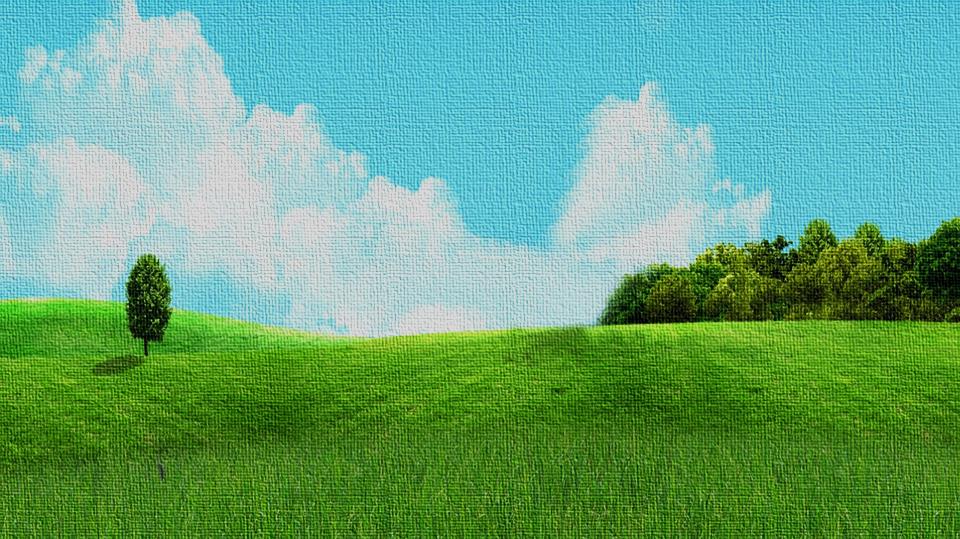 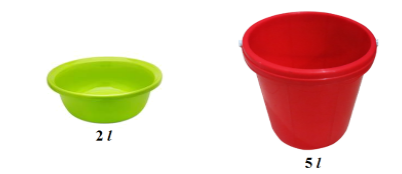 Xô đỏ nhiều hơn chậu xanh mấy lít?
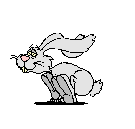 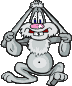 B. 2 lít
A. 1 lít
C. 3 lít
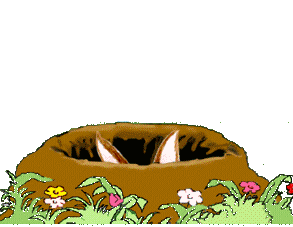 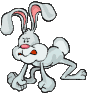 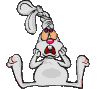 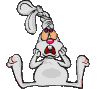 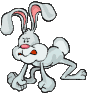 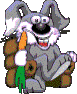 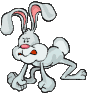 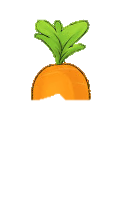 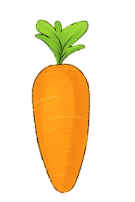 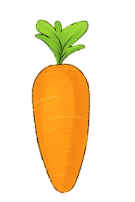 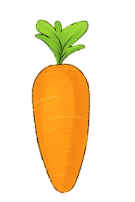 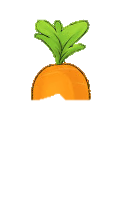 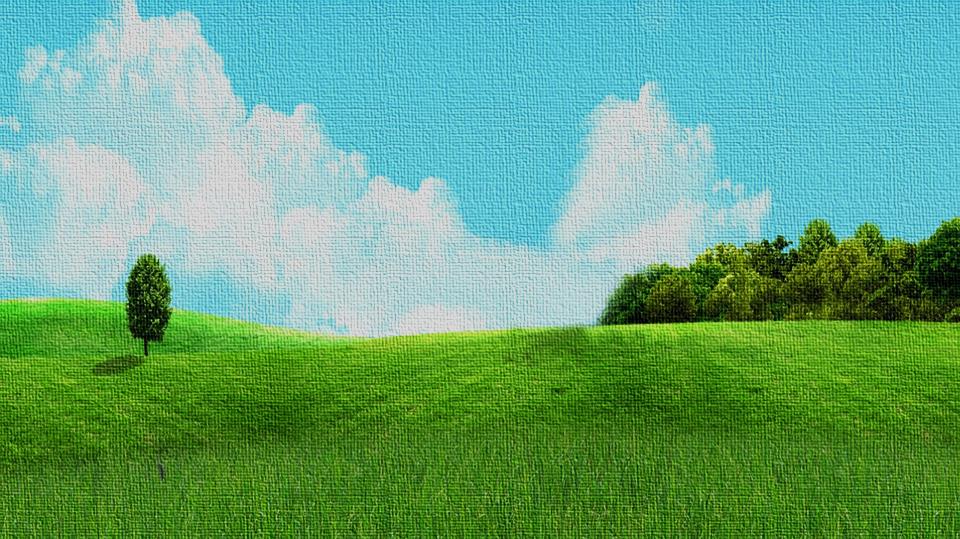 A                              B                           C
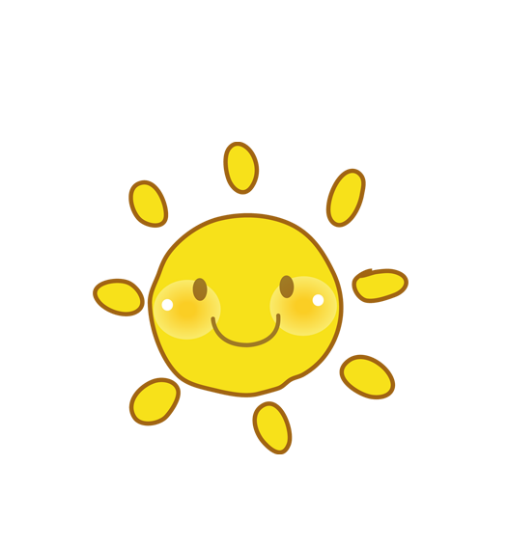 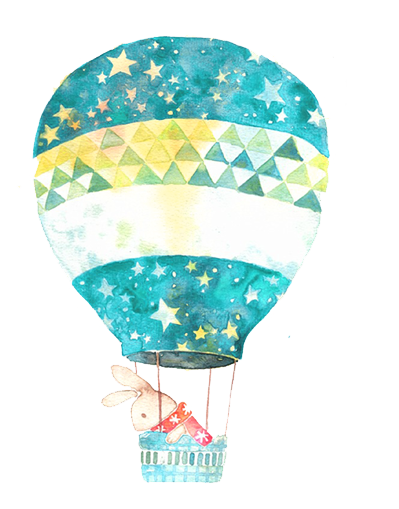 Bài 16: 
Lít
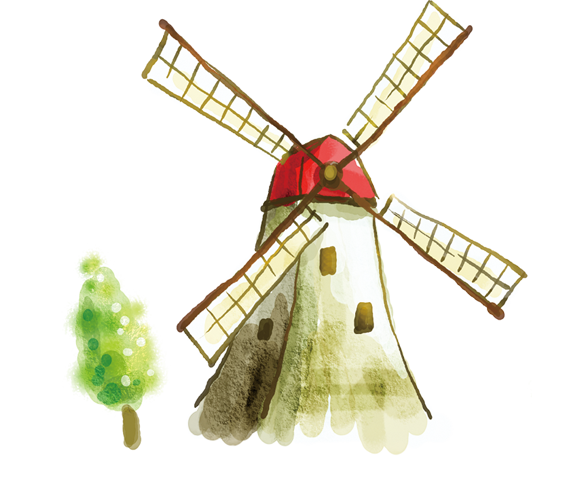 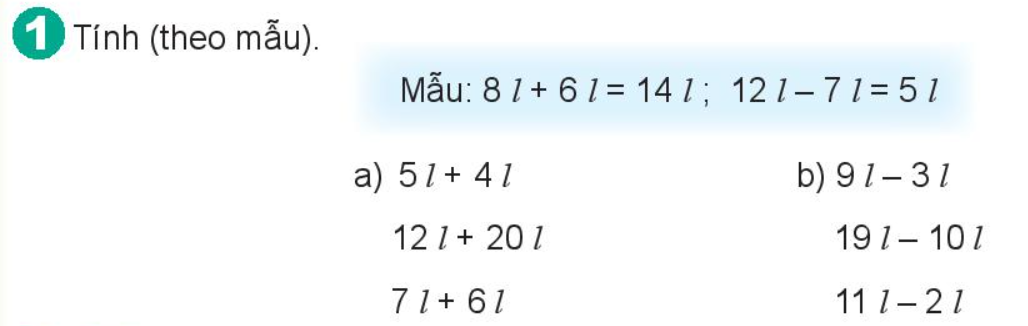 = 9 l
= 6 l
= 32 l
= 9 l
= 13 l
= 9 l
8
13
8
6
10
Đồ vật  nào đựng nhiều nước nhất? đồ vật nào đựng ít nước nhất?
Can đựng nhiều nước nhất
Bình đựng ít nước nhất
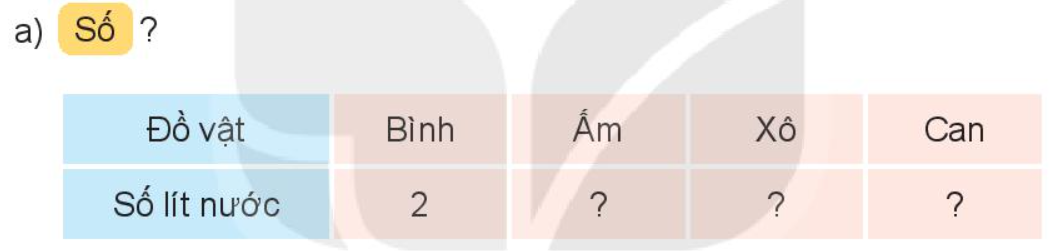 3
5
6
Trong can còn lại số lít nước mắm là:
15 - 7 = 8 (l)
Đáp số: 8 l nước mắm
12